Отдел по профилактике коррупционных 
и иных правонарушений администрации Губернатора Новосибирской области 
и Правительства Новосибирской области

КАКИЕ ОГРАНИЧЕНИЯ 
ПОСЛЕ УВОЛЬНЕНИЯ 
С ГОСУДАРСТВЕННОЙ (МУНИЦИПАЛЬНОЙ) СЛУЖБЫ СУЩЕСТВУЮТ?
ПОСЛЕДСТВИЯ НАРУШЕНИЯ ТРЕБОВАНИЙ ЗАКОНОДАТЕЛЬСТВА
об ограничении на трудоустройство
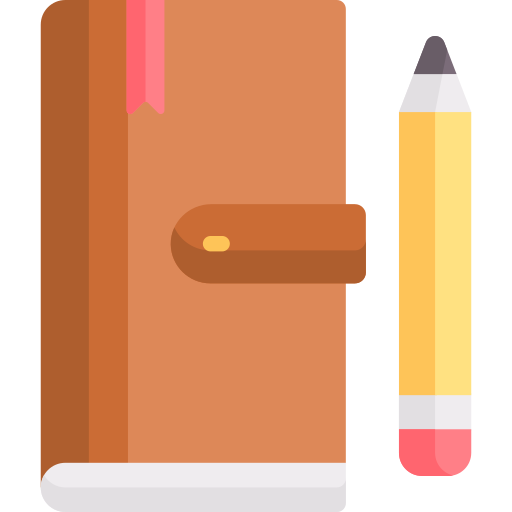 НОРМАТИВНЫЕ И МЕТОДИЧЕСКИЕ МАТЕРИАЛЫ
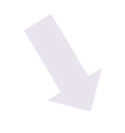 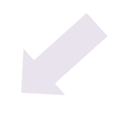 ограничение на трудоустройство - статья 12 Федерального закона от 25.12.2008 № 273-ФЗ, 
статья 64.1 Трудового кодекса РФ
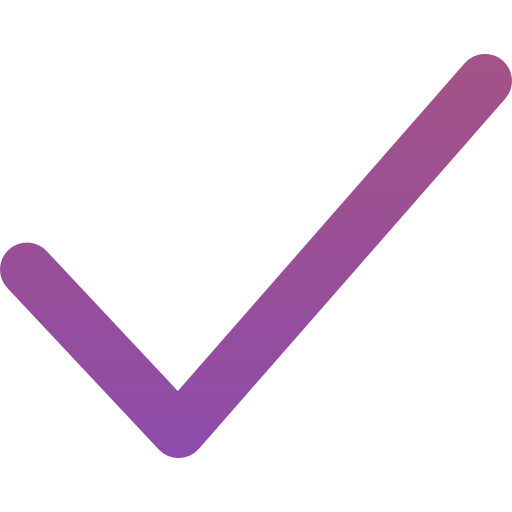 ГРАЖДАНИНОМ – 
прекращение трудового или гражданско-правового договора на выполнение работ (оказание услуг)
РАБОТОДАТЕЛЕМ – 
ответственность в соответствии с законодательством РФ
функции государственного/ муниципального (административного) управления - пункт 4 статьи 1 Федерального закона от 25.12.2008 № 273-ФЗ
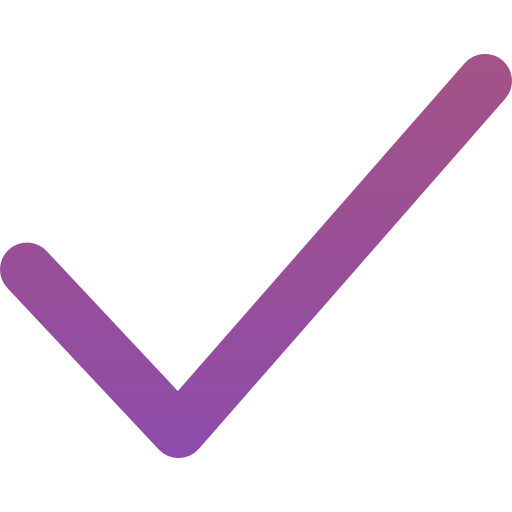 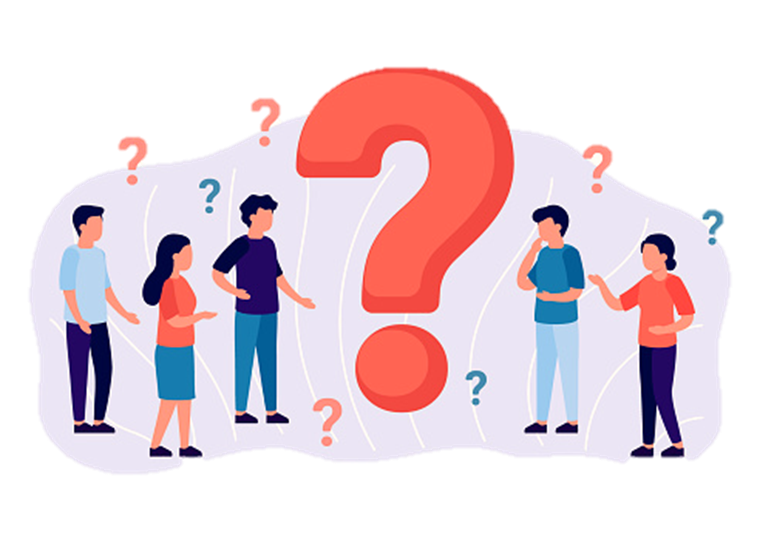 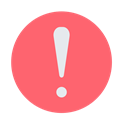 Статья 19.29 КоАП РФ - Незаконное привлечение к трудовой деятельности либо к выполнению работ или оказанию услуг государственного или муниципального служащего либо бывшего государственного или муниципального служащего
требования к порядку и содержанию сообщения нового работодателя - постановление Правительства РФ от 21.01.2015 № 29
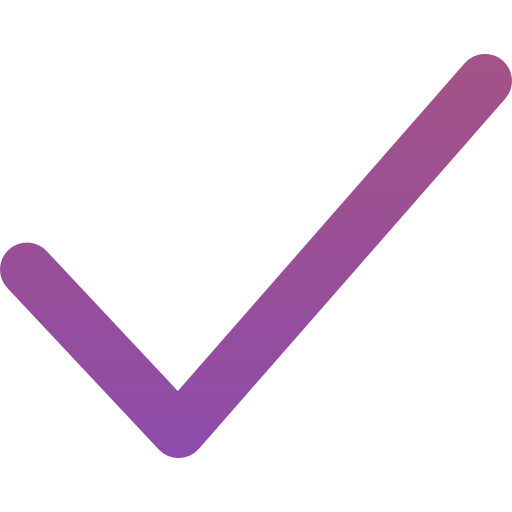 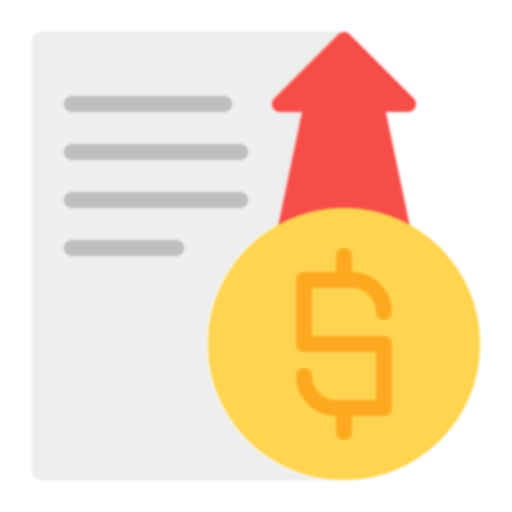 перечень должностей - постановление Губернатора Новосибирской области от 20.09.2010 № 300
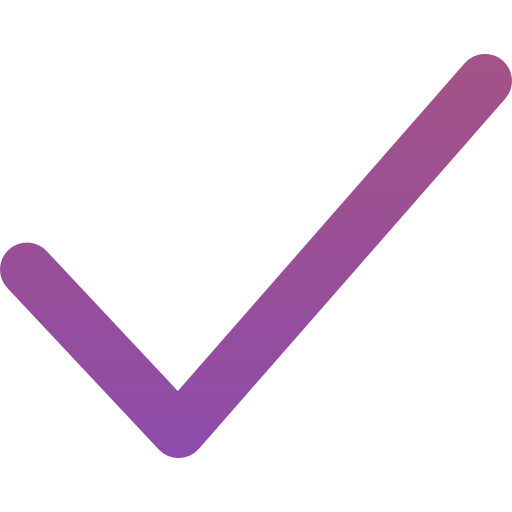 административный штраф
НА КОГО 
РАСПРОСТРАНЯЮТСЯ ОГРАНИЧЕНИЯ
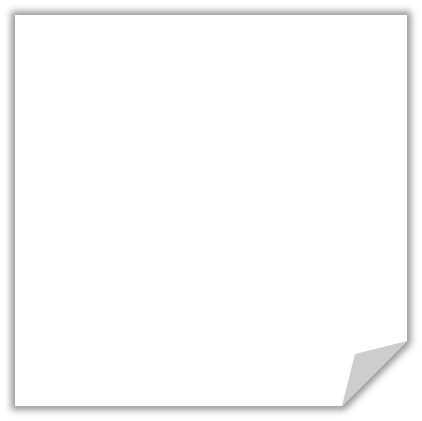 Постановление Пленума Верховного Суда  РФ от 28.11.2017 
№ 46
положение о комиссиях - постановление Губернатора Новосибирской области от 21.09.2010 № 306
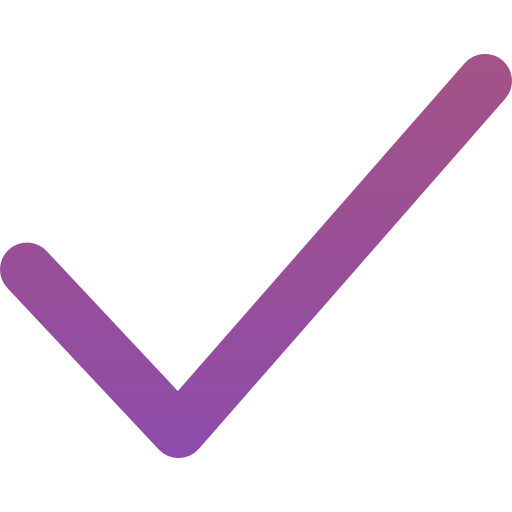 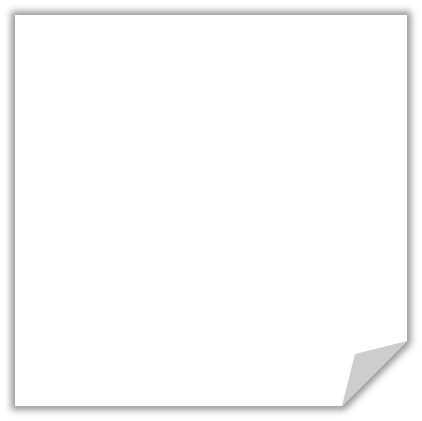 п. 63 Обзора судебной практики Верховного Суда РФ № 3  
(утв. Президиумом Верховного Суда РФ 10.11.2021)
КАКОВЫ ПОЛНОМОЧИЯ КОМИССИЙ 
ПО СОБЛЮДЕНИЮ ТРЕБОВАНИЙ К СЛУЖЕБНОМУ ПОВЕДЕНИЮ ГОСУДАРСТВЕННЫХ ГРАЖДАНСКИХ (МУНИЦИПАЛЬНЫХ) СЛУЖАЩИХ И УРЕГУЛИРОВАНИЮ КОНФЛИКТА (ОВ) ИНТЕРЕСОВ (КОМИССИИ)
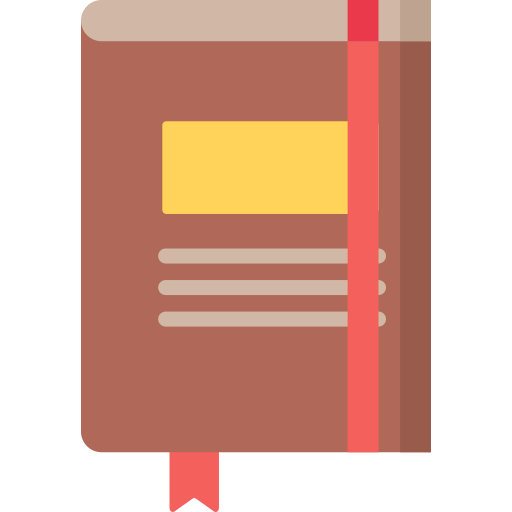 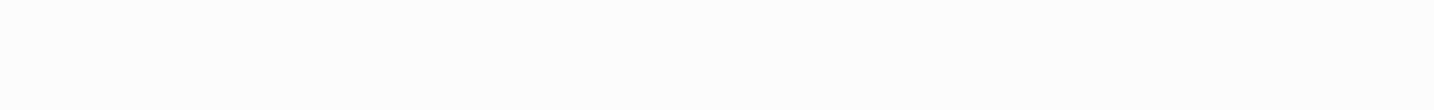 Методические рекомендации Минтруда России по вопросам соблюдения ограничений, 
налагаемых на гражданина, замещавшего должность государственной (муниципальной) службы, при заключении им трудового или гражданско-правового договора с организацией
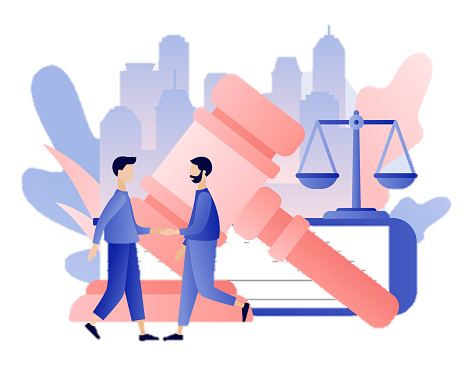 КАКОВЫ ПОСЛЕДСТВИЯ НАРУШЕНИЯ ТРЕБОВАНИЙ ЗАКОНОДАТЕЛЬСТВА
С КАКИМИ НОРМАТИВНЫМИ И МЕТОДИЧЕСКИМИ МАТЕРИАЛАМИ НЕОБХОДИМО ОЗНАКОМИТЬСЯ
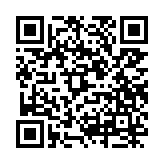 город Новосибирск
2022 год
РАБОТОДАТЕЛЬ ПОСЛЕ ЗАКЛЮЧЕНИЯ ТРУДОВОГО / ГРАЖДАНСКО-ПРАВОВОГО ДОГОВОРА с гражданином направляет сообщение о трудоустройстве
СОВОКУПНОСТЬ УСЛОВИЙ, ВЛЕКУЩИХ НЕОБХОДИМОСТЬ ПОЛУЧЕНИЯ 
СОГЛАСИЯ КОМИССИИ*
ГРАЖДАНИН/
ГОСУДАРСТВЕННЫЙ (МУНИЦИПАЛЬНЫЙ) СЛУЖАЩИЙ НАПРАВЛЯЕТ ОБРАЩЕНИЕ О ДАЧЕ СОГЛАСИЯ НА ЗАМЕЩЕНИЕ ДОЛЖНОСТИ
2.
1.
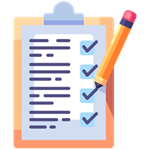 1.
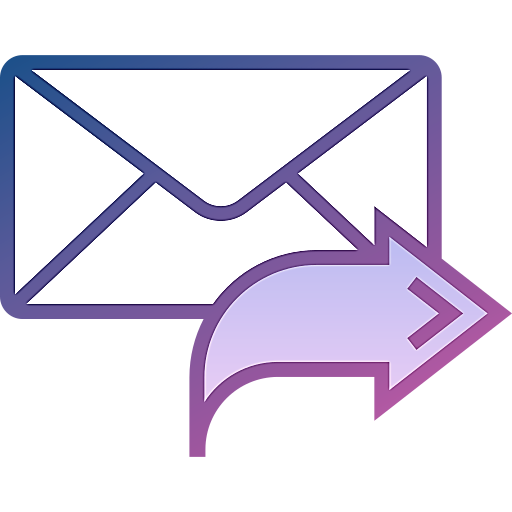 обязанность всех организаций, 
в т.ч. государственных (муниципальных) учреждений, государственных
(муниципальных) унитарных предприятий
гражданин (государственный/муниципальный служащий)  замещал(ет) должность государственной (муниципальной) службы, 
ВКЛЮЧЕННУЮ В ПЕРЕЧЕНЬ ДОЛЖНОСТЕЙ
в отдел по профилактике коррупционных и иных правонарушений
(отдел администрации)*
в подразделение государственного органа
(органа местного самоуправления) 
по вопросам профилактики коррупции
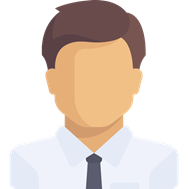 2.
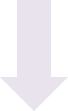 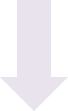 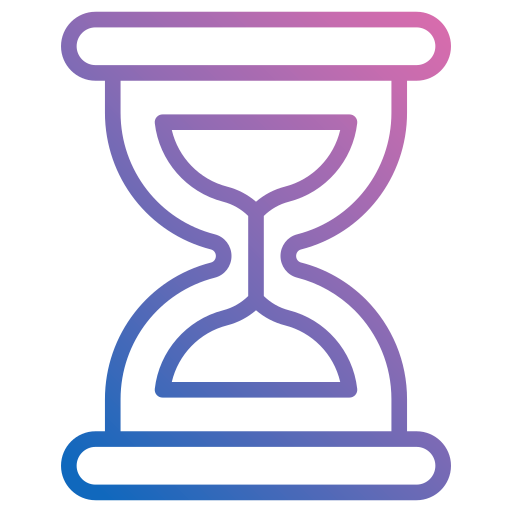 ПИСЬМЕННОЕ СООБЩЕНИЕ НАПРАВЛЯЕТСЯ в течение 10 дней 
со дня заключения договора
с даты увольнения НЕ ПРОШЛО 2-х ЛЕТ
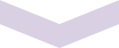 РАССМОТРЕНИЕ ОБРАЩЕНИЯ  и
ПОДГОТОВКА МОТИВИРОВАННОГО ЗАКЛЮЧЕНИЯ (при соблюдении условий для заседания комиссии*)

должностным лицом, ответственным 
за профилактику коррупции в органе/
отделом администрации
3.
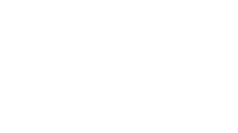 ! независимо от того, входили ранее в должностные (служебные) обязанности гражданина функции государственного / муниципального (административного) управления, или нет + 
вне зависимости от размера заработной платы
организация планирует заключить (заключила) трудовой договор или гражданско-правовой договор с гражданином на выполнение работ (оказание услуг)
В ТЕЧЕНИЕ МЕСЯЦА СТОИМОСТЬЮ БОЛЕЕ 
100 ТЫСЯЧ РУБЛЕЙ
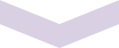 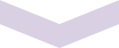 представителю нанимателя (работодателю) 
по последнему месту службы гражданина
ПРЕДСТАВЛЕНИЕ МАТЕРИАЛОВ 
председателю комиссии
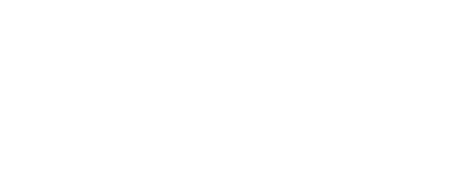 в течение 
7 рабочих дней
4.
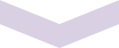 ранее государственный (муниципальный) служащий осуществлял 
ФУНКЦИИ ГОСУДАРСТВЕННОГО/ МУНИЦИПАЛЬНОГО (АДМИНИСТРАТИВНОГО) УПРАВЛЕНИЯ в отношении организации
ПОДГОТОВКА МОТИВИРОВАННОГО ЗАКЛЮЧЕНИЯ (при соблюдении условий для заседания комиссии*)
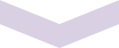 Заседание КОМИССИИ для принятия 

РЕШЕНИЯ, 
ИМЕЮЩЕГО ОБЯЗАТЕЛЬНЫЙ ХАРАКТЕР
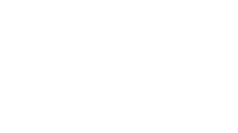 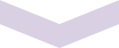 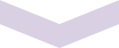 БЕЗ ЗАСЕДАНИЯ КОМИССИИ – информирование нового работодателя
ЗАСЕДАНИЕ КОМИССИИ 
при наличии оснований
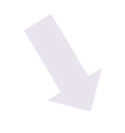 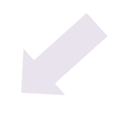 !
принятие обязательных для исполнения решений по кадровым, организационно-техническим, финансовым, материально-техническим или иным вопросам, в том числе решения, связанные с выдачей разрешений (лицензий) на осуществление определенного вида деятельности и (или) отдельных действий данной организацией / 
подготовка проектов таких решений
дача согласия на замещение должности
отказ в замещении должности
дать согласие на замещение должности
установить, что замещение должности нарушает требования статьи 12 Федерального закона от 25.12.2008  № 273-ФЗ
* Гражданами, ранее замещавшим должности руководителей, заместителей руководителей исполнительных органов НСО, должности гражданской службы в администрации Губернатора НСО и Правительства НСО / лицами, замещающими указанные должности
возможно иное решение
(решение носит рекомендательный характер)